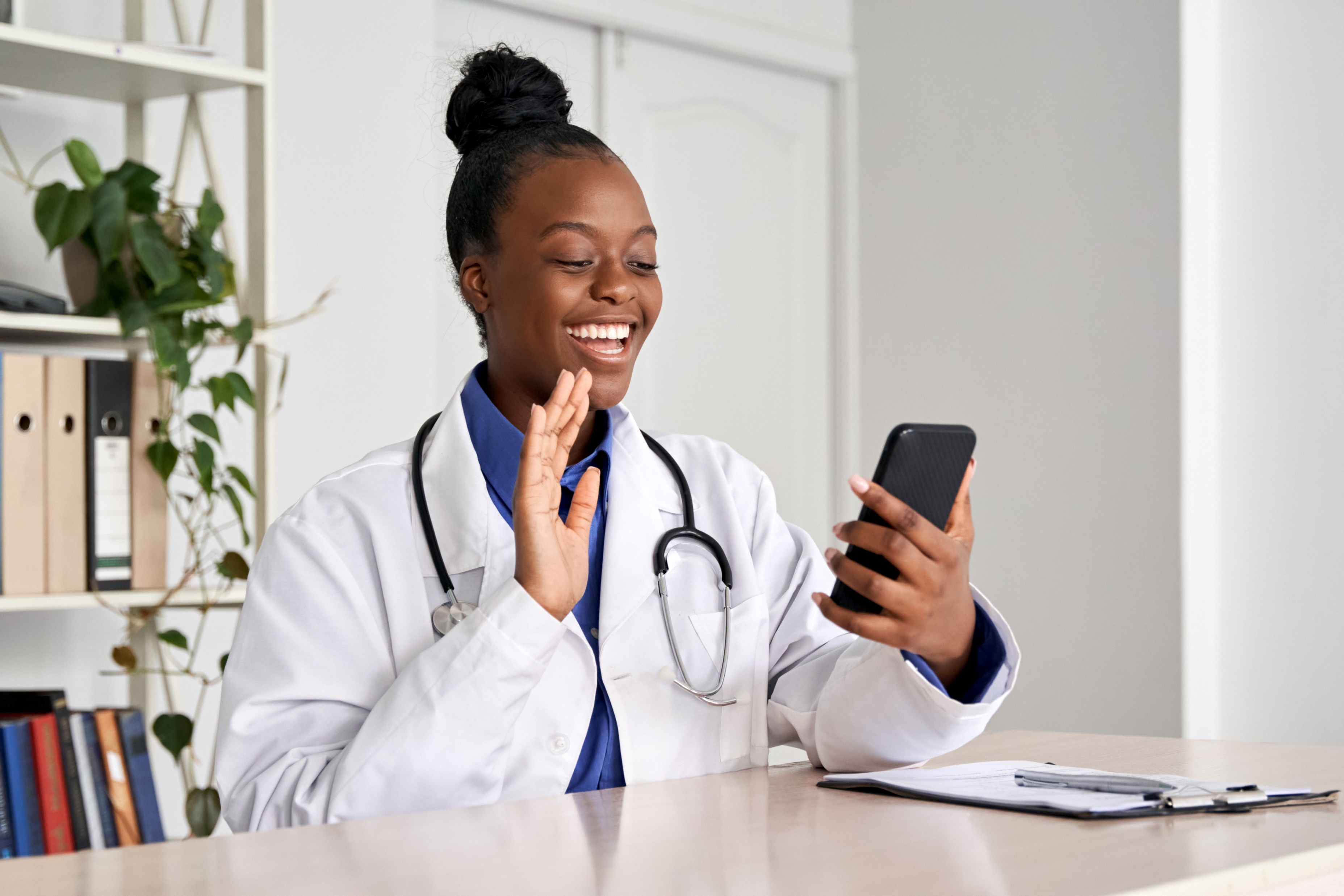 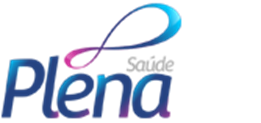 Pesquisa de Satisfação com Beneficiários 2021
(Ano Base 2020)
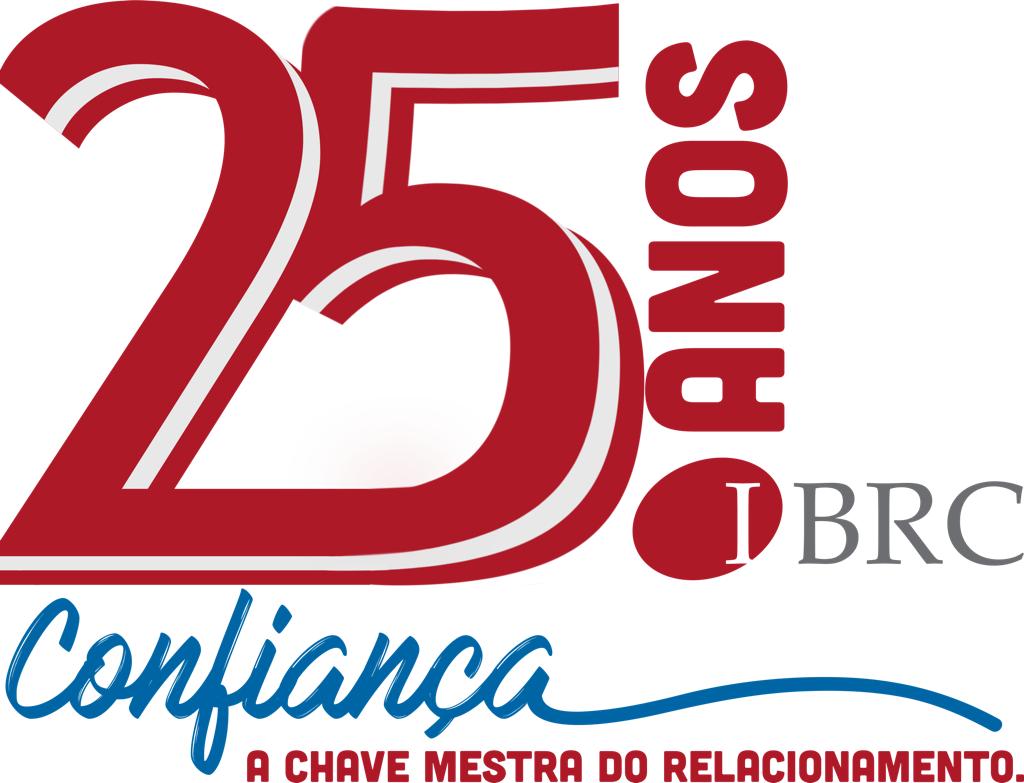 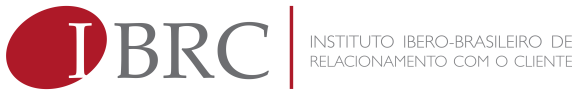 Introdução
Objetivo Geral: 

Mensurar a satisfação do beneficiário com o serviço prestado pela operadora.

Objetivo Específico

A adoção da Pesquisa de Satisfação de Beneficiários de Planos de Saúde como um dos componentes para o Programa de Qualificação Operadoras - PQO e tem como objetivo aumentar a participação do beneficiário na avaliação da qualidade dos serviços oferecidos pelas operadoras de planos de assistência à saúde.
Os resultados da pesquisa aportam insumos para aprimorar as ações de melhoria contínua da qualidade da assistência à saúde por parte das operadoras, além de trazer subsídios para as ações regulatórias por parte da Agência Nacional de Saúde Suplementar - ANS.
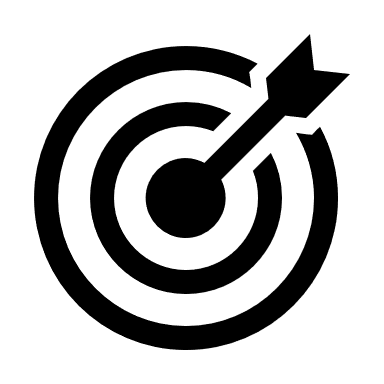 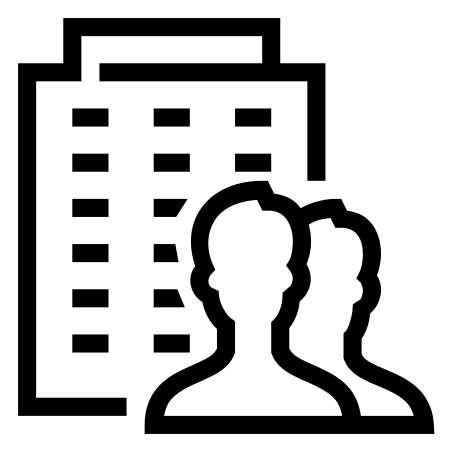 Razão Social da Operadora: PLENA SAÚDE LTDA, registro ANS número 348830

Execução:  Instituto IBRC de Qualidade e Pesquisa Ltda 
Responsável Técnico: Adriana Aparecida Marçal - CONRE3 – 10524
Auditor Independente: Fernando Bortoletto - FJB Gestão Estratégica e Auditoria
Público Alvo: Beneficiários da operadora Plena Saúde com 18 anos ou mais de idade.

Tipo de Amostragem: O tipo de amostragem adotado é probabilístico estratificado com partilha proporcional. O motivo da escolha da estratificação é pela suposição de que há uma elevada heterogeneidade (variância) do grau de satisfação com operadora na população de beneficiários estudada e que passa a ser diferente nas subpopulações (estratos) definidas pelo sexo, faixa etária e região demográfica.
Introdução
Erro não amostral ocorrido:

Os procedimentos planejados para tratativa dos erros não amostrais são específicos para os tipos de erro:
Erros de não-resposta / Recusa / Erros durante a coleta de dados – Desconsideramos a entrevista, retirando o elemento da lista e sorteando outro de características similares, de modo a não prejudicar a amostra estratificada;
Mudanças de telefone, não atende ou inexistente – O sistema de discagem automática passa para outro sorteado a ser entrevistado;
Ausências / impossibilidades momentâneas – Recolocamos o elemento de volta na lista de beneficiários para pelo mesmo sorteio aleatório ter a chance de ser abordado posteriormente.
A quantidade de tentativas de contato com um beneficiário é controlada sistemicamente, estando limitada a 20 tentativas por nome constante na lista fornecida pela operadora.
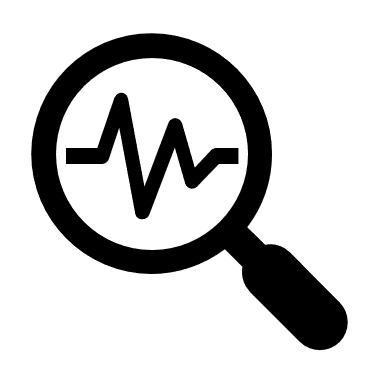 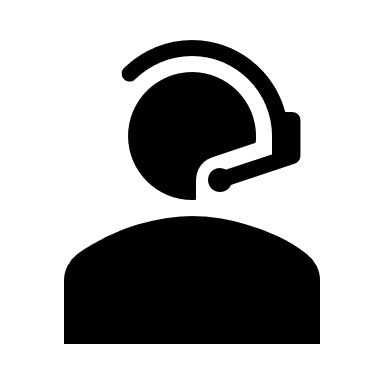 Especificação das medidas previstas no planejamento para identificação de participação fraudulenta ou desatenta: 

O sistema de monitoramento e controle da qualidade do IBRC é composto de algumas etapas de acompanhamento do campo, que propiciam a efetividade do propósito de garantir a entrega exata do que foi planejado, assim como evitar participação fraudulenta ou desatenta.
Toda pesquisa onde é localizada uma não conformidade é descartada.
Quantidade de abordagens ao beneficiário:

Através de sistemas automatizados é feito o controle e todas as tentativas sem sucesso são classificadas com o motivo que impossibilitou a coleta da pesquisa, a quantidade de tentativas de contato com um mesmo beneficiário é controlada e limitada a 20 tentativas. Para este corte levamos em consideração nossa expertise e dados de mercado, que mostram que de forma geral a efetividade (chance de sucesso no contato) torna-se menor a medida que o número de tentativas aumenta, até 10 tentativas temos uma chance boa de sucesso, de 11 a 20 tentativas a probabilidade é média e acima de 20 tentativas a efetividade é muito baixa.
Planejamento
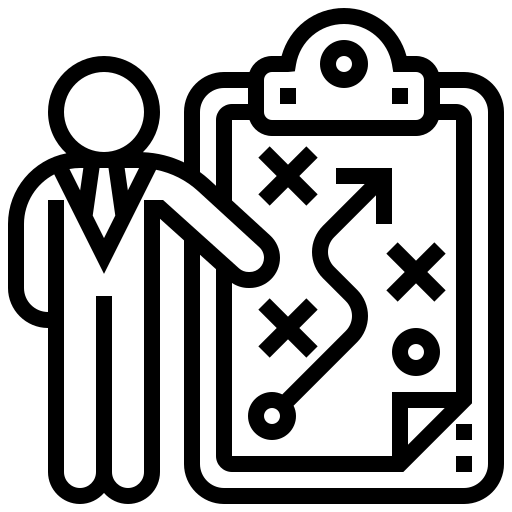 Resultados da Análise Preliminar da Base de Dados:

Ao realizar o estudo dos dados, que contou com uma higienização sistêmica de registros inválidos, tais como:  contatos sem número de telefone, registros inválidos por falta de DDD ou caracteres numéricos insuficientes.

Após esta higienização concluímos que havia número suficiente de registros para a realização da pesquisa telefônica, sem prejuízo dos parâmetros definidos no estudo amostral. 

Ao longo do campo as analises se confirmaram, não sendo observadas inconsistências que justificasse uma revisão dos cadastros por parte da operadora.
População total:
76.220 Beneficiários PLENA SAÚDE

População elegível à pesquisa:
50.690 maiores de 18 anos

Planejamento da Pesquisa:
04/01/2021

Período de Campo:
14/01/2021 à 30/03/2021

Forma de coleta dos dados: Pesquisa telefônica (CATI). Seguindo os códigos de ética ASQ, ICC/ESOMAR e a norma ABNT NBR ISO 20.252
Dados Técnicos
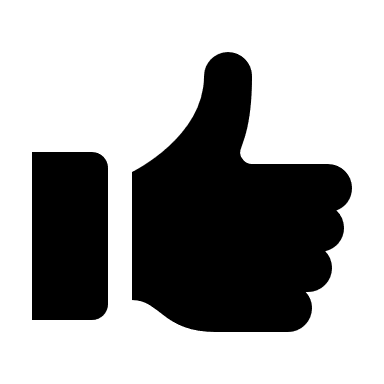 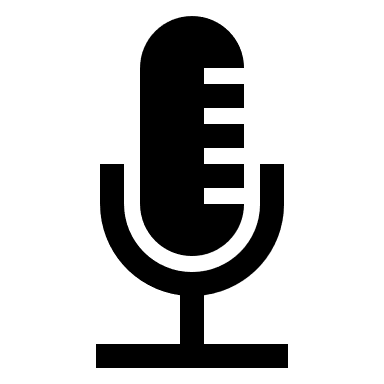 TAXA DE RESPONDENTES
  31,7%

Total de Ligações: 1.487
472
ENTREVISTADOS


Nível de Confiança: 95%
Margem de Erro: 4,5%
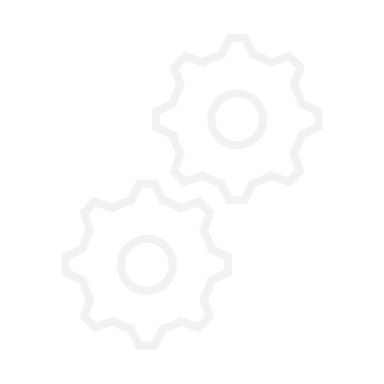 Questionários concluídos
472
31,7%
20
33
Beneficiários não aceitaram participar da pesquisa
2,2%
.
Pesquisas Incompletas
47
3,2%
Ligações onde não foi possível localizar o beneficiário
864
58,1%
4,8%
71
Outros motivos
Nota: Outros = Demais classificações não especificadas anteriormente (por exemplo: o beneficiário é incapacitado de responder)
Dados Técnicos
Margem de erro por atributo
Dados Técnicos
Intervalo de Confiança
Dados Técnicos
Intervalo de Confiança
Dados Técnicos
Intervalo de Confiança
Dados Técnicos
Intervalo de Confiança
Dados Técnicos
Intervalo de Confiança
Dados Técnicos
Intervalo de Confiança
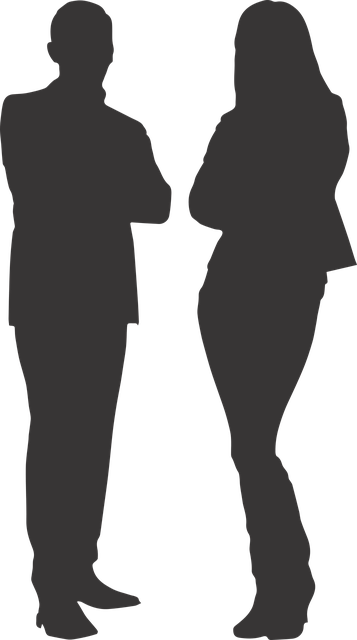 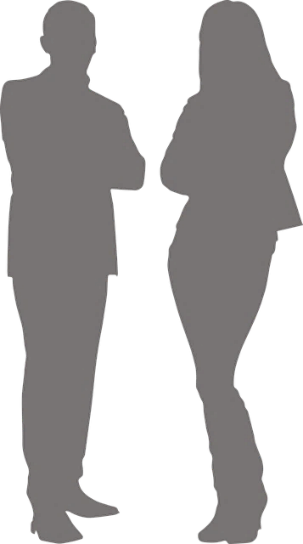 Descrição do Perfil Amostrado
Gênero
Faixa Etária
Beneficiários com 18 anos ou mais
Nota: Resultados apresentados em percentual (%).
Atenção a saúde
1 - Nos 12 últimos meses, com que frequência você conseguiu ter cuidados de saúde (por exemplo: consultas, exames ou tratamentos) por meio de seu plano de saúde quando necessitou?
Negativo 35,4
Positivo 64,5
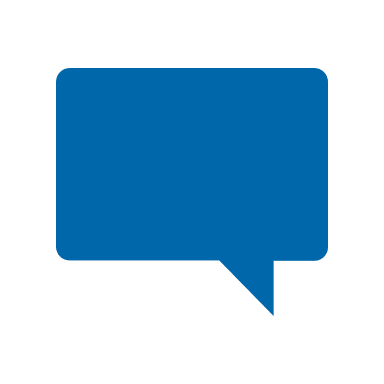 Dentre os beneficiários que tiveram cuidados de saúde e souberam responder, 64,5% avaliaram com menções positivas (Sempre e Na maioria das vezes), classificando este atributo em Não Conformidade.
Destaque positivo para a menção Nunca que atingiu 3%.

Por gênero o público Feminino, apresentou uma melhor avaliação deste atributo, mesmo que dentro da margem de erro e ambos dentro da Não Conformidade. Analisando os perfis, a melhor avaliação é da faixa etária com Mais de 60 anos com 76,1% das citações Sempre e Na maioria das vezes, classificando este atributo dentro da Não Conformidade. E a pior avaliação é da Faixa etária De 31 a 40 anos com 42,9% das citações Nunca e Às vezes.
Atenção a saúde
2 - Nos últimos 12 meses, quando você necessitou de atenção imediata (por exemplo: caso de urgência ou emergência), com que frequência você foi atendido pelo seu plano de saúde assim que precisou?
Negativo 27,5
Positivo 72,4
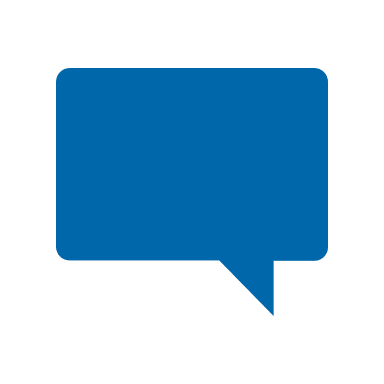 Dentre os beneficiários que necessitaram de atenção imediata e souberam responder, o plano obteve 72,4% de menções positivas (Sempre e Na maioria das vezes), classificando este atributo em Não Conforme. Ponto de atenção para a opção Nunca, que atingiu 6%.

Por gênero o público Masculino, apresentou uma melhor avaliação deste atributo, mesmo que dentro da margem de erro e ambos em Não Conformidade.
A Faixa etária De 18 a 20 anos foi a que melhor classificou com 87,5% das menções positivas (Sempre e Na maioria das vezes), classificando o atributo em Conformidade. E a Faixa Etária De 31 a 40 anos foi a que pior classificou com 34,5% (Nunca e Às vezes).
Atenção a saúde
3 - Nos últimos 12 meses, você recebeu algum tipo de comunicação de seu plano de saúde (por exemplo: carta, e-mail, telefonema, etc.) convidando e/ou esclarecendo sobre a necessidade de realização de consultas ou exames preventivos, tais como: mamografia, preventivo de câncer, consulta preventiva com urologista, consulta preventiva com dentista, etc.?
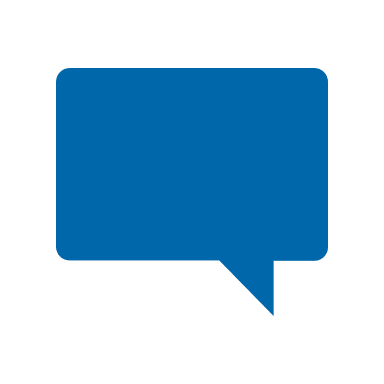 Com relação à comunicação, dentre os beneficiários que souberam responder, 82% relatam não receber comunicação do plano, um índice elevado, o que vale ponto de atenção a este percentual. 

Por gênero o público Masculino, é o que mais recebeu algum tipo de comunicação com 23,6%. Por Faixa Etária, este contato é mais frequente para os respondentes De 18 a 20 anos, onde 25% afirmaram receber algum tipo de comunicação. Já 84,6% do público De 41 a 50 anos, são os que menos recebem a comunicação.
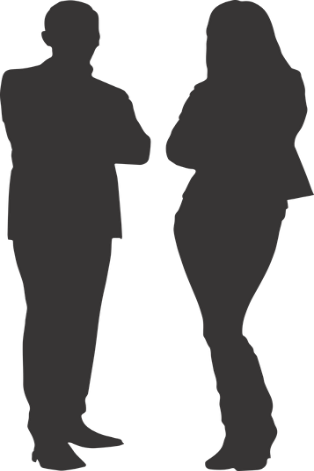 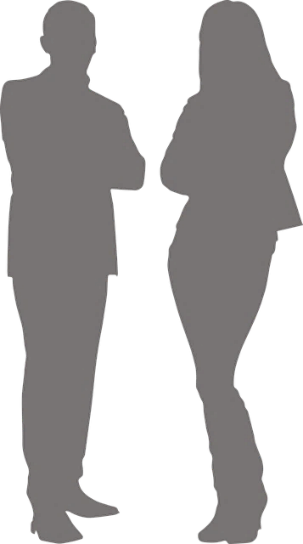 Atenção a saúde
4 - Nos últimos 12 meses, como você avalia toda a atenção em saúde recebida (por exemplo: atendimento em hospitais, laboratórios, clínicas, dentistas, fisioterapeutas, nutricionistas, psicólogos e outros)?
Percepção
65,5
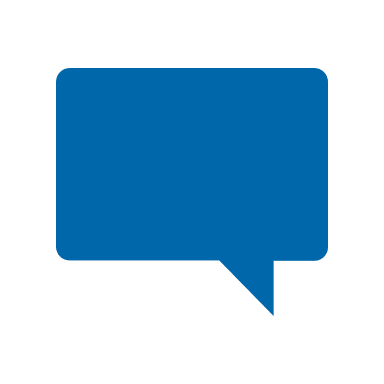 Dentre os beneficiários que receberam atenção à saúde e souberam responder, 65,5% avaliam satisfatoriamente, com menções Bom e Muito bom, classificando este atributo dentro da Não Conformidade. Este atributo concentra um alto índice de neutralidade (Regular 24,8%).
Ponto de atenção ao viés de baixa de 27,5pp entre as opções de satisfação, indicando probabilidade de migração para a não satisfação.


Por gênero, o público Masculino, é o que melhor avalia com 71,4%, classificando este atributo dentro da Não Conformidade. A faixa etária De 18 a 20 anos e 51 a 60 anos são os mais satisfeitos com 81,8%  e 80,7% respectivamente, classificação de Conformidade. Já a Faixa etária que pior avalia é a De 31 a 40 anos com 54,2%, classificando este atributo em Não Conformidade.
% Satisfação
80 a 89
90 a 100
0 a 79
Excelente / Forças
Conforme / Oportunidades
Não conforme Fraquezas ou Ameaças
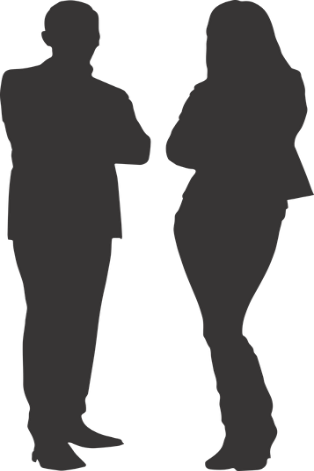 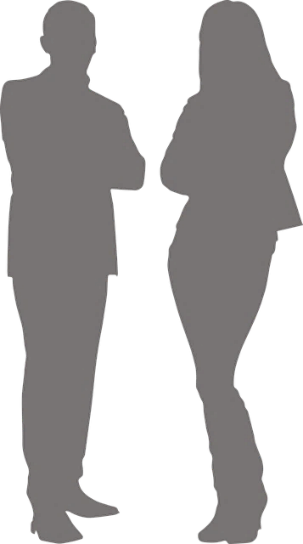 Atenção a saúde
5 - Como você avalia a facilidade de acesso à lista de prestadores de serviços credenciados pelo seu plano de saúde (por exemplo: médico, dentistas, psicólogos, fisioterapeutas, hospitais, laboratórios e outros) por meio físico ou digital (por exemplo: livro, aplicativo de celular, site na internet)?
Percepção
46,6
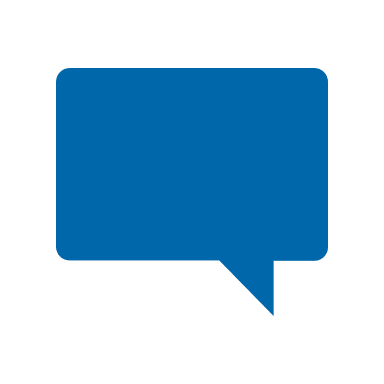 Dentre os beneficiários que acessaram a lista de prestadores de serviços e souberam responder, apenas 46,6% avaliaram positivamente, optando pelas opções Bom e Muito bom, classificando este atributo Não Conforme. Ponto de atenção para a soma das opções Muito ruim e Ruim que ficou em  23,7%. Este atributo concentra um alto índice de neutralidade (Regular 29,6%).
Outro ponto de atenção ao viés de baixa de 26pp entre as opções de satisfação, indicando probabilidade de migração para a não satisfação.

O público Masculino apresenta maior índice de satisfação 54,1%, e ambos os públicos estão em Não Conformidade.
Apesar de todas as Faixas etárias estarem dentro da Não Conformidade, os respondentes com Mais de 60 anos são os que melhor avaliam com 61,9%. Já os respondentes, De 31 a 50 anos possuem o menor índice de satisfação (40,6% e 40,5%).
% Satisfação
80 a 89
90 a 100
0 a 79
Excelente / Forças
Conforme / Oportunidades
Não conforme Fraquezas ou Ameaças
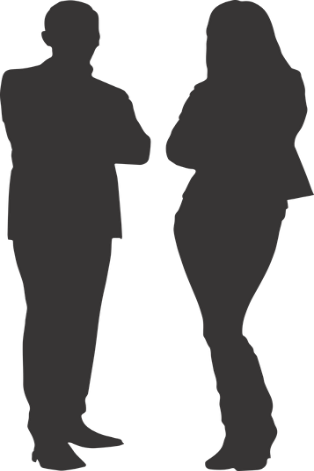 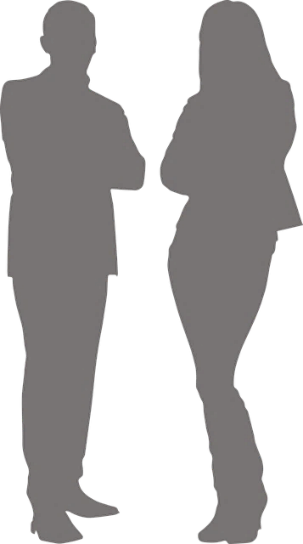 Canais de atendimento
6 - Nos últimos 12 meses, quando você acessou seu plano de saúde (exemplos de acesso: SAC, presencial, teleatendimento ou por meio eletrônico), como você avalia seu atendimento considerando o acesso às informações de que precisava?
Percepção
47,8
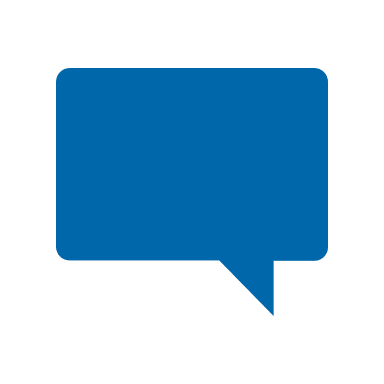 Dentre os beneficiários que acessaram o plano de saúde e souberam responder, apenas 47,8% avaliaram positivamente, optando pelas opções Bom e Muito bom, classificando este atributo Não Conforme. Ponto de atenção para a soma das opções Muito ruim e Ruim, que ficou em 20,1%. A não satisfação está concentrada em Regular (32%). Ponto de atenção ao viés de baixa de 28,1pp entre as opções de satisfação, indicando probabilidade de migração da satisfação para não satisfação. 

Analisando os perfis, o público Masculino foi o que melhor avaliou com 55%, ambos classificam o atributo dentro da Não Conformidade. Apesar de todas as Faixas etárias estarem dentro da Não Conformidade, os respondentes De 18 a 20 anos são os que melhor avaliam com 66,7%. Já os respondentes, De 41 a 50 anos possuem o menor índice de satisfação (43,7%).
% Satisfação
80 a 89
90 a 100
0 a 79
Excelente / Forças
Conforme / Oportunidades
Não conforme Fraquezas ou Ameaças
Canais de atendimento
7 - Nos últimos 12 meses, quando você fez uma reclamação para o seu plano de saúde, você teve sua demanda resolvida?
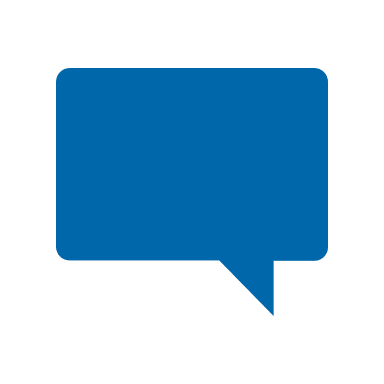 Dos beneficiários que necessitaram abrir algum tipo de reclamação e souberam responder (37,7%), somente 51,7% citaram que tiveram suas demandas resolvidas, classificando a resolutividade em Não Conforme, e cabendo ponto de atenção a este percentual.

Avaliando por perfil, o público Masculino apresentou maior índice de satisfação com a  resolutividade (61,1%), por Faixa etária quem menos recebeu solução, pertence a Faixa etária De 21 a 30 anos (52,6%), o que cabe um ponto de atenção. Já os beneficiários De 41 a 60 anos tiveram suas demandas resolvidas (55% e 57,7% respectivamente), ainda assim, classificando  a resolutividade em Não Conforme.
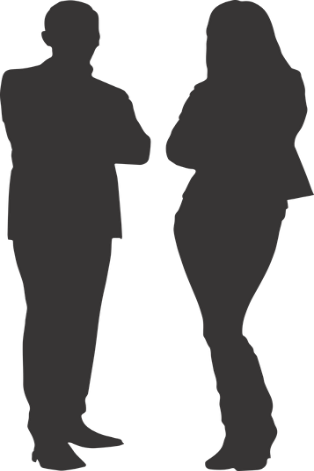 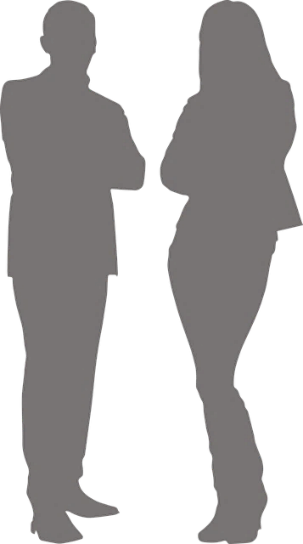 Canais de atendimento
8 - Como você avalia os documentos ou formulários exigidos pelo seu plano de saúde quanto ao quesito facilidade no preenchimento e envio?
Percepção
62,6
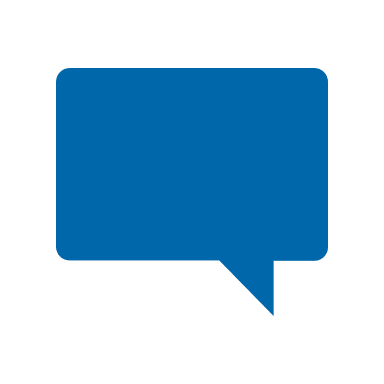 Dentre os beneficiários que preencheram documentos ou formulários exigidos e souberam responder, 62,6% avaliaram positivamente, , classificando este atributo em Não Conformidade.
Ponto de atenção ao viés de baixa de 39,4pp entre as opções de satisfação, indicando probabilidade de migração para a não satisfação. Ponto positivo para a opção Muito ruim, que teve apenas 1,3% de citação. A não satisfação esta concentrada na neutralidade (Regular 27,7%).

Referente a gênero, o público que melhor avaliou foi o Masculino com 70,2%, ambos  classificam o atributo dentro da Não Conformidade. 
Analisando os perfis, por Faixa etária 100% dos beneficiários de 18 a 20 anos avaliaram positivamente (classificando o atributo em Excelência), enquanto os  beneficiários De 41 a 50 anos e Mais de 60 anos são os que pior avaliaram com 53,6% e 53,8% respectivamente, classificando este atributo em Não Conformidade.
% Satisfação
80 a 89
90 a 100
0 a 79
Excelente / Forças
Conforme / Oportunidades
Não conforme Fraquezas ou Ameaças
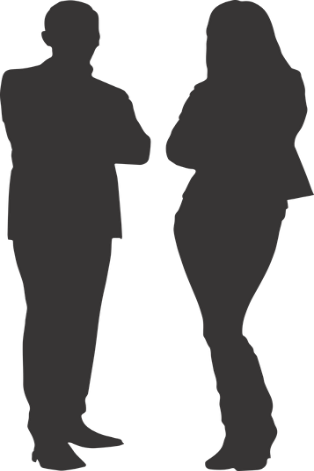 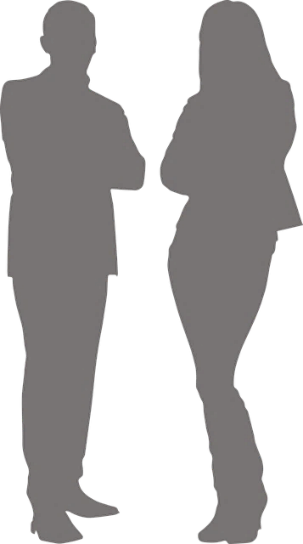 Avaliação geral
9 - Como você avalia seu plano de saúde?
58,3
Percepção
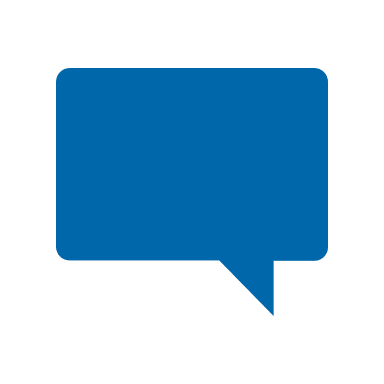 Dentre os beneficiários que souberam avaliar o plano de saúde, 58,3% avaliaram positivamente, classificando este atributo Não Conforme. Ponto de atenção para o índice de insatisfeitos, que ultrapassou 10%. Observamos ainda o alto índice de neutralidade (Regular 31,4%).

Outro ponto de atenção ao viés de baixa de 33,8pp entre as opções de satisfação, indicando probabilidade de migração para a não satisfação.

O público Masculino foi o que melhor avaliou com 64,4%, e ambos classificam este atributo dentro da Não Conformidade. Apesar de todas as Faixas etárias estarem dentro da Não Conformidade, os respondentes De 18 a 20 anos são os que melhor avaliam com 75%. Já os respondentes, De 31 a 40 anos possuem o menor índice de satisfação (51,7%).
% Satisfação
80 a 89
90 a 100
0 a 79
Excelente / Forças
Conforme / Oportunidades
Não conforme Fraquezas ou Ameaças
Avaliação geral
10 - Você recomendaria o seu plano de saúde para amigos ou familiares?
Negativo 38,1
Positivo 56,9
Neutro
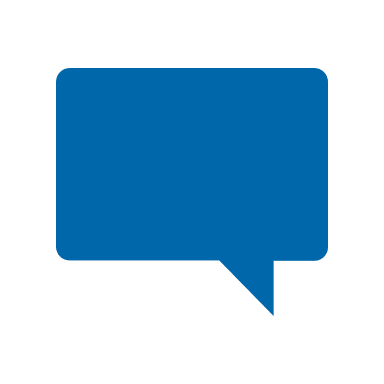 Dentre os beneficiários que souberam avaliar a recomendação do plano de saúde, 56,9% recomendariam o plano, citando então Recomendaria e Definitivamente recomendaria.
Ponto de atenção ao alto viés de baixa de 51,2pp entre as opções positivas, indicando probabilidade de migração de Recomendaria para Neutralidade. Ponto de atenção para o fato de que 14,9% Não Recomendaria o plano.
Por perfil, o público Feminino são os que mais Não recomendariam ou Recomendariam com ressalvas com 39,2%.
Destaque positivo para a faixa etária De 18 a 20 anos, pois são os que mais optaram pela opção Recomendaria com 83,3% e foram os únicos beneficiários a não citar Não recomendaria. Os beneficiários De 21 a 30 anos são os que mais Não recomendariam ou Recomendariam com ressalvas, representando 45,8%.
Conclusões
De maneira geral, o desempenho do plano Plena Saúde, referindo-se a aspectos que investigam a satisfação do beneficiário (questões com 5 gradientes) foi negativo, tendo todas as questões em Não Conformidade

O maior desempenho ocorreu na questão 4, que avalia a atenção em saúde recebida, 65,5% dos beneficiários avaliaram positivamente, classificando dentro da Não Conformidade. E a questão 5 que se refere a facilidade de acesso a prestadores de serviços é a que tem o índice mais baixo, classificada Não Conforme, com 46,6%. 

 Ponto de atenção ao viés de baixa em todas as questões relativas à satisfação, isto é, o percentual de respostas Bom está maior se comparado ao Muito bom, o que indica probabilidade de migração da satisfação para não satisfação. 

Por fim, a avaliação do plano atingiu apenas 58,3% de satisfação geral, classificando este atributo dentro da Não Conformidade. Um ponto importante a ser citado, é que o índice de insatisfeitos, ultrapassou 10%, concentrando a não satisfação na neutralidade. 

Em relação a recomendação do plano, temos um percentual positivo de 56,9%, o gradiente Recomendaria com ressalvas é 20,4pp superior a Definitivamente recomendaria. Correlacionando a taxa de recomendação nota-se que ela acompanha a satisfação geral, a diferença entre elas é de aproximadamente 1,4pp. Nesse sentido, realizar ações que melhorem os atributos analisados poderão, inclusive, aumentar o nível de recomendação que os beneficiários fazem do plano de saúde.
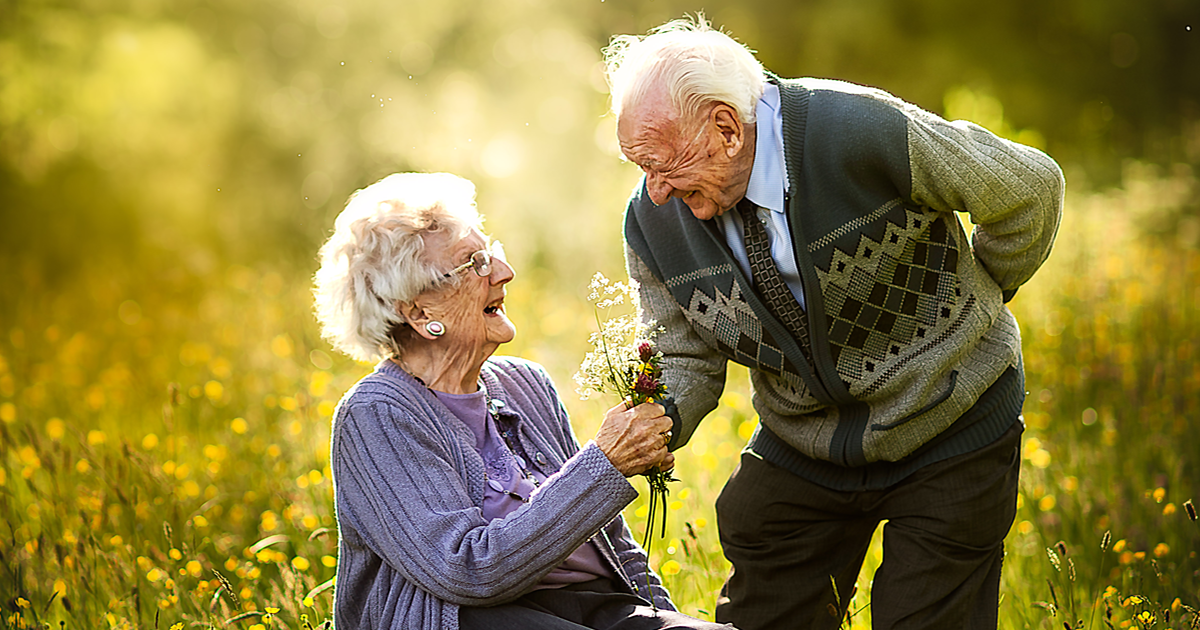 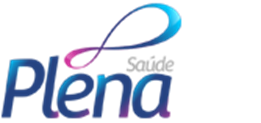 Obrigado!
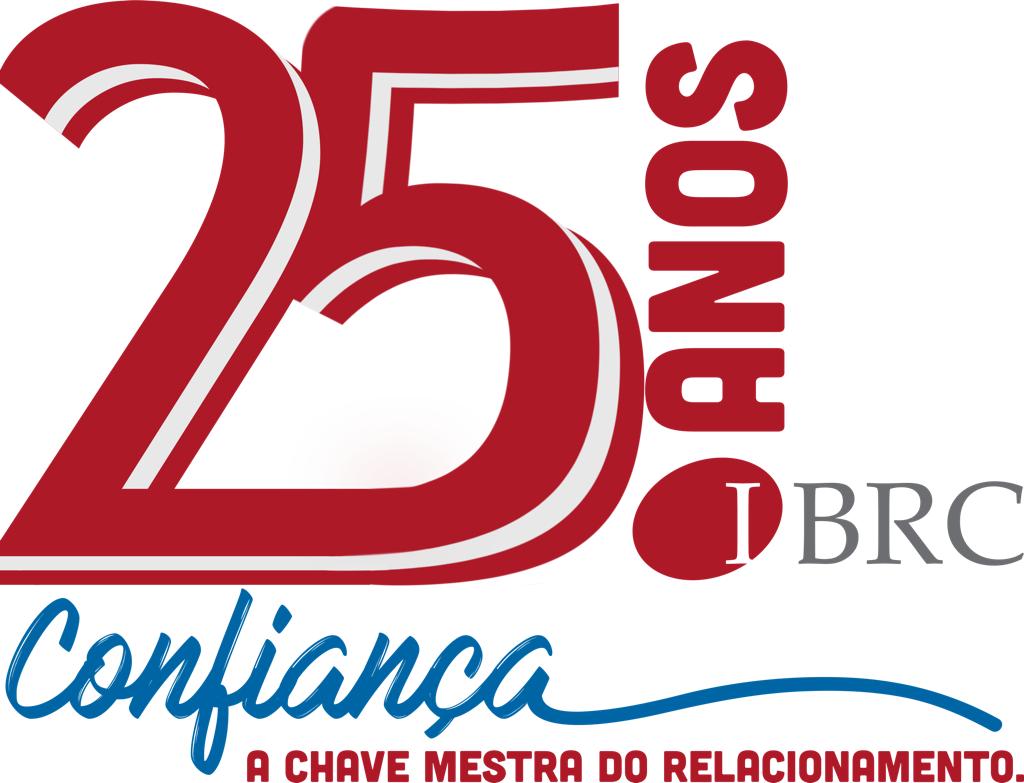 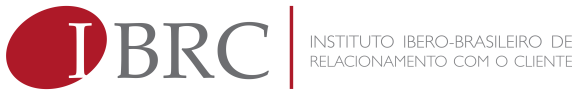